Урок физической культуры с элементами футбола8 класс
Разработала: 
Крылова Ирина Викторовна
учитель высшей квалификационной категории по физической культуре
Наблюдайте за вашим телом, если вы хотите, чтобы ваш ум работал правильно.
Декарт Р.
Цель урока:
Научить правильной технике владения футбольным мячом.
Ударам по мячу на дальность
Остановке мяча внутренней стороной стопы
Задачи урока:
Образовательная:
Закрепить технику ведения мяча, остановку мяча подошвой и удар внутренней стороной стопы.
Научить учащихся технике выполнения удара наружной частью подъема на дальность.
Развивающая:
Способствовать  развитию координации движений.
Развивать скорость, быстроту реакции, ловкость.
Укреплять сердечно - сосудистую систему средствами спортивных игр.
Воспитательная 
	Воспитывать силу воли, коллективизм.
Тип урока: обучающий
Метод проведения:  индивидуальный, групповой, фронтальный, игровой.
Место проведения: спортивный зал.
Инвентарь:  баскетбольные мячи, волейбольные мячи, футбольные мячи, теннисные мячи и ракетки, секундомер, гимнастические палки, магнитофон.
I. Подготовительная часть
Мотивация учебной деятельности:
Повторение техники удара внутренней стороной стопы по мячу, что лежит и что катится.
Повторить технику остановки мяча внутренней стороной стопы.
Закрепить технику жонглирования мячом правой и левой ногой, бедром, головой.
II. Организационный момент:
1. Построение.
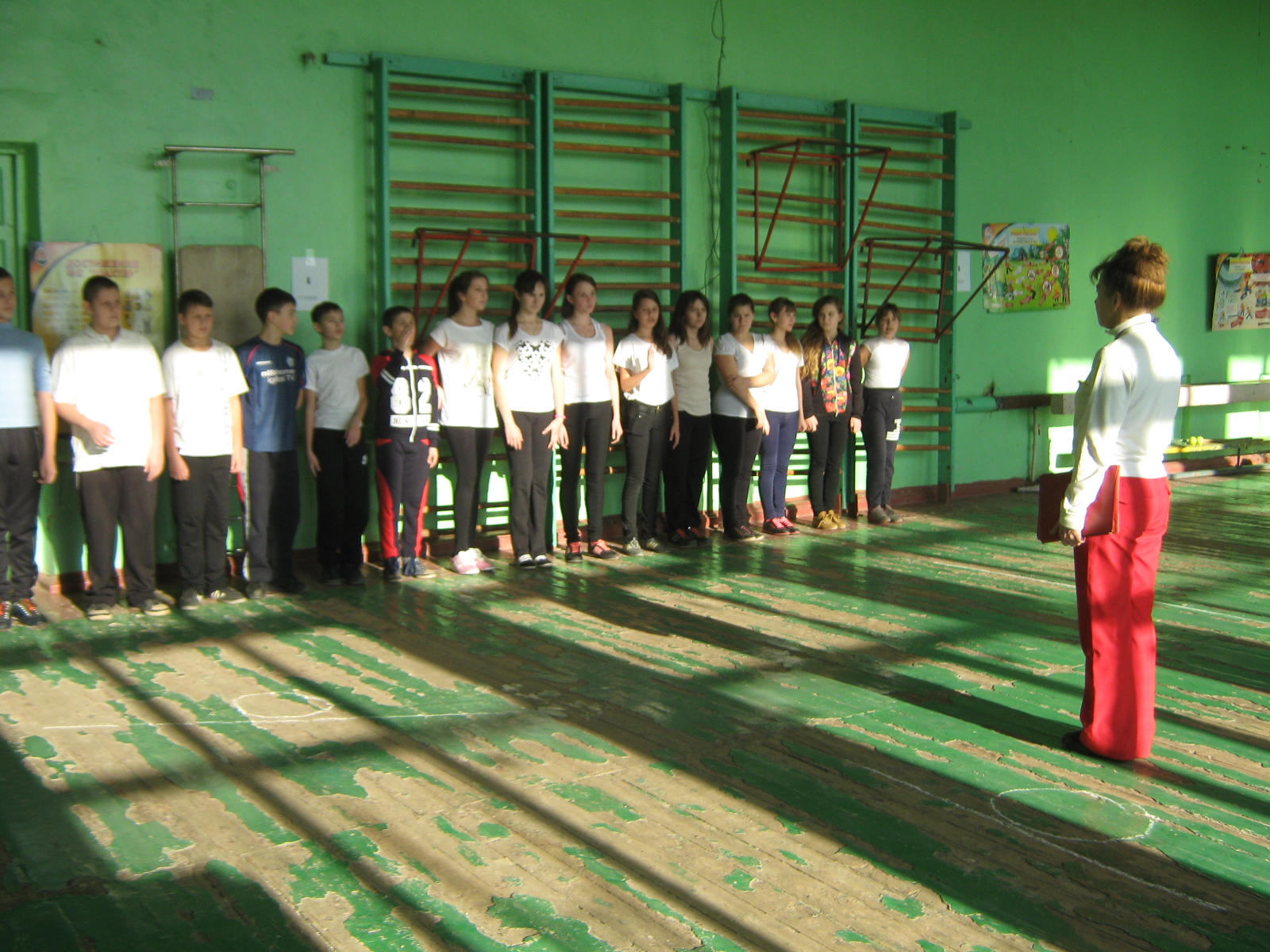 2. Приветствие 
3. Сообщение задач урока
Образовательная:
 Закрепить технику ведения мяча, остановку мяча подошвой и удар внутренней стороной стопы
 Научить учащихся технике выполнения удара наружной частью подъема.
Развивающая:
  Способствовать  развитию  координации  движений.
  Развивать скорость, быстроту реакции, ловкость.
  Укреплять сердечно - сосудистую систему средствами спортивных игр.
Воспитательная :
  Воспитывать силу воли, коллективизм.
4. Инструктаж по технике безопасности
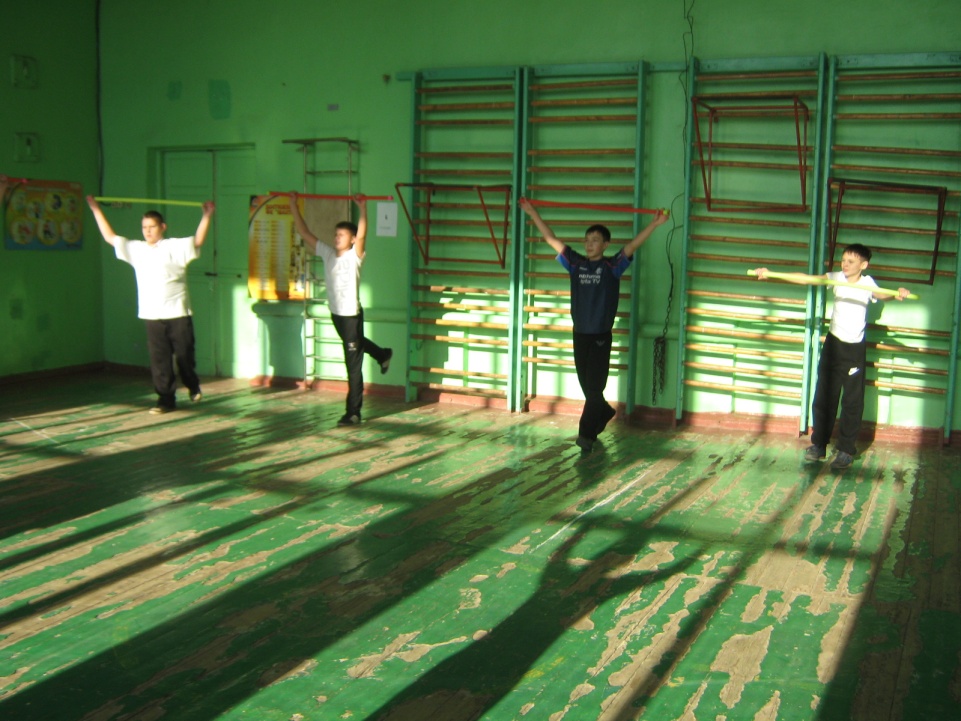 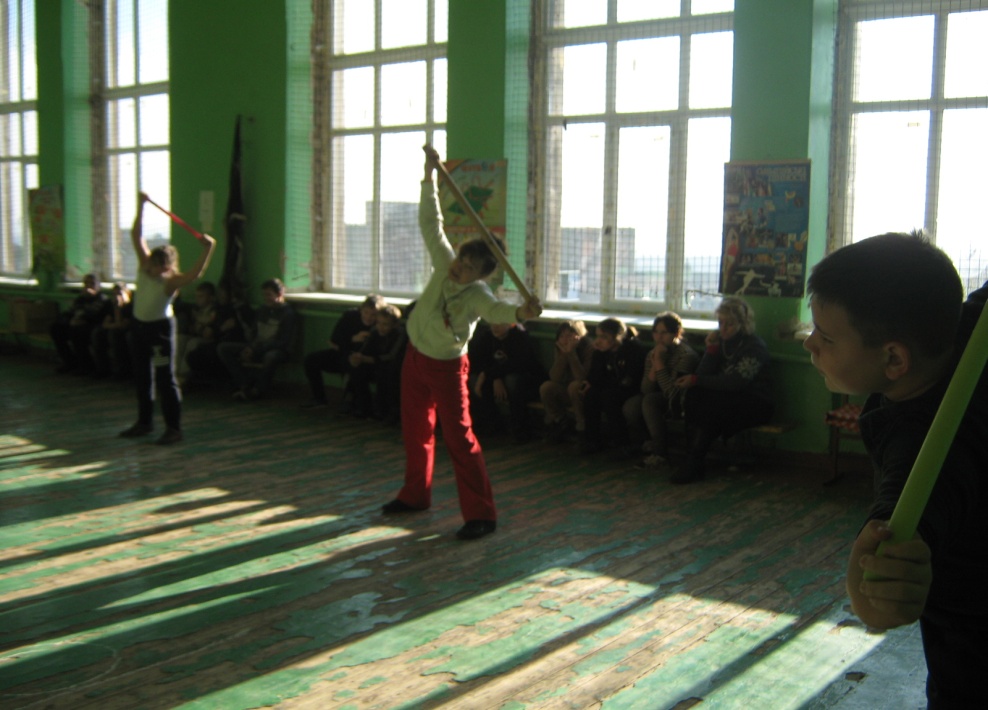 5. Разминка
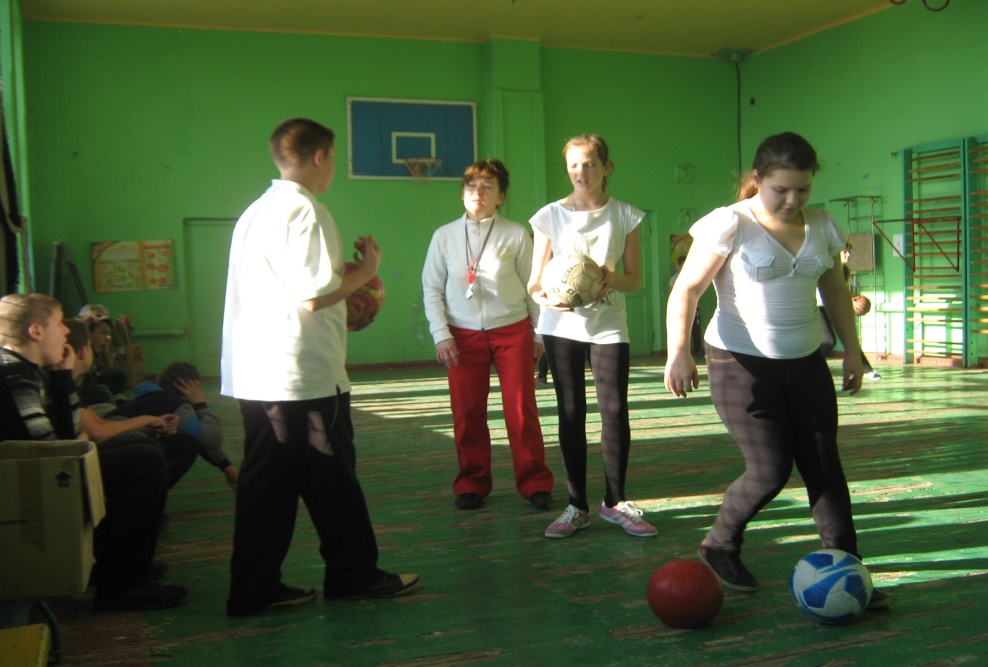 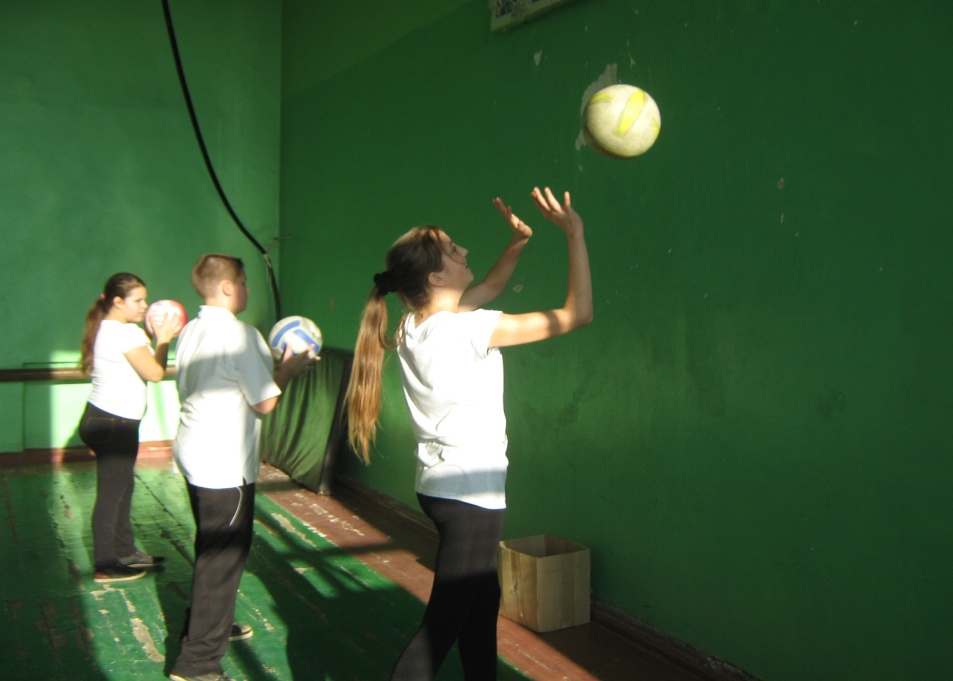 II. Основная часть
1.Остановка внутренней стороной стопы мяча, что летит:
а)	 мяч набрасывается партнёру двумя руками снизу. Он останавливает мяч, что летит, внутренней стороной обрабатывает его и набрасывает сам;
б)	 тоже самое в движении;
в)	 вбрасывание стопы, мяча из-за боковой линии партнёру, который должен остановить его, не давая упасть на землю (пол).
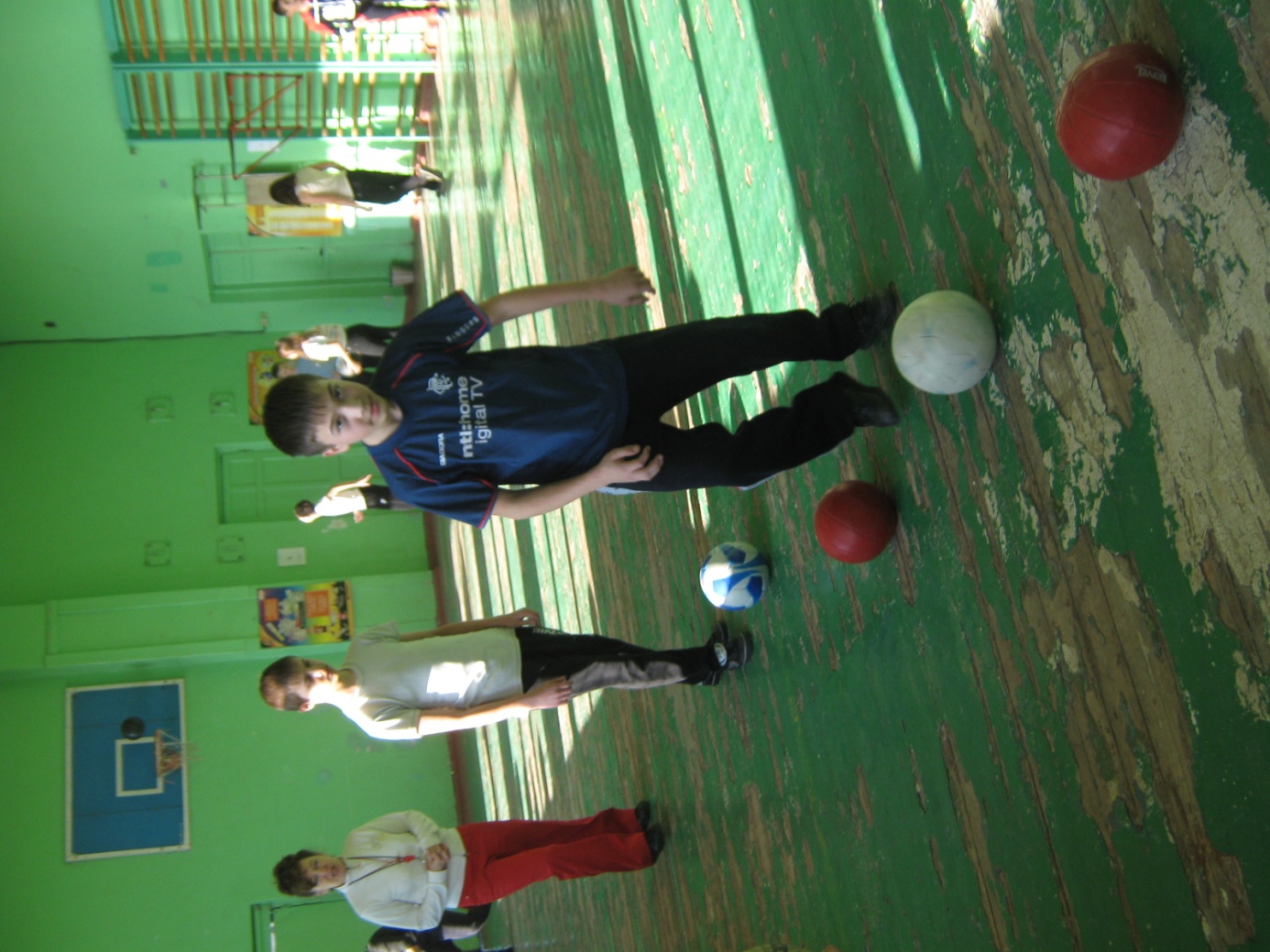 2. Удары по мячу на дальность:
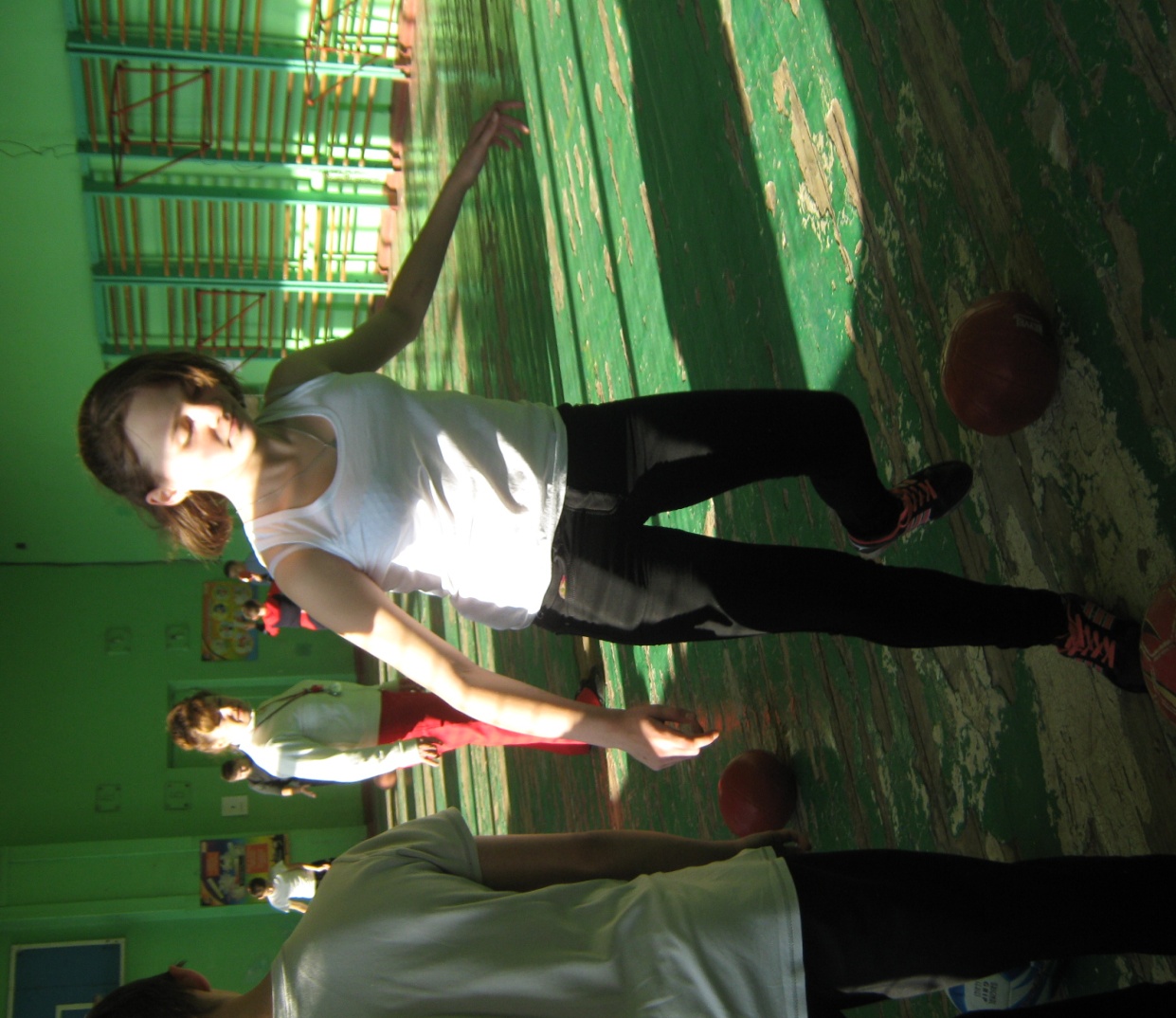 а)  удары  с 3-5 шагов разбега
б) удары с 9 м на точность
3. Подвижные игры с различными видами мячей:
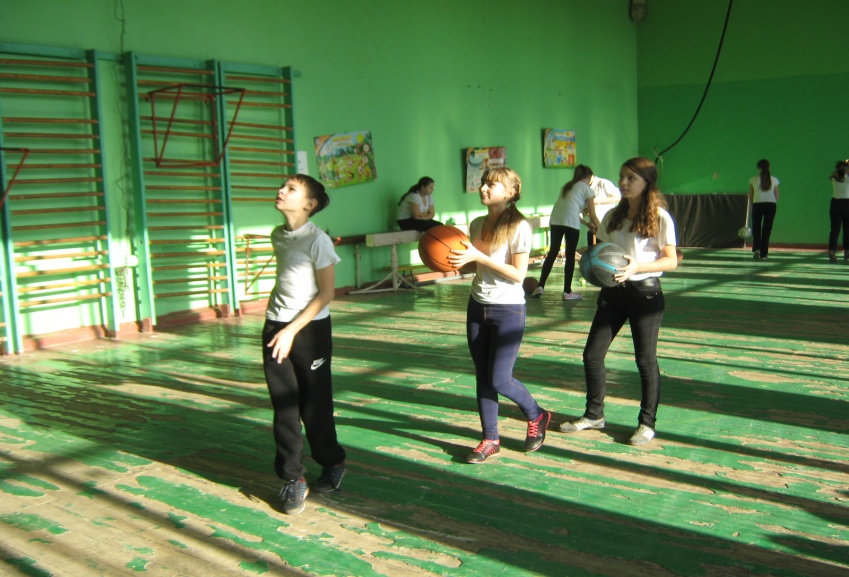 а)	 ведение баскетбольного мяча
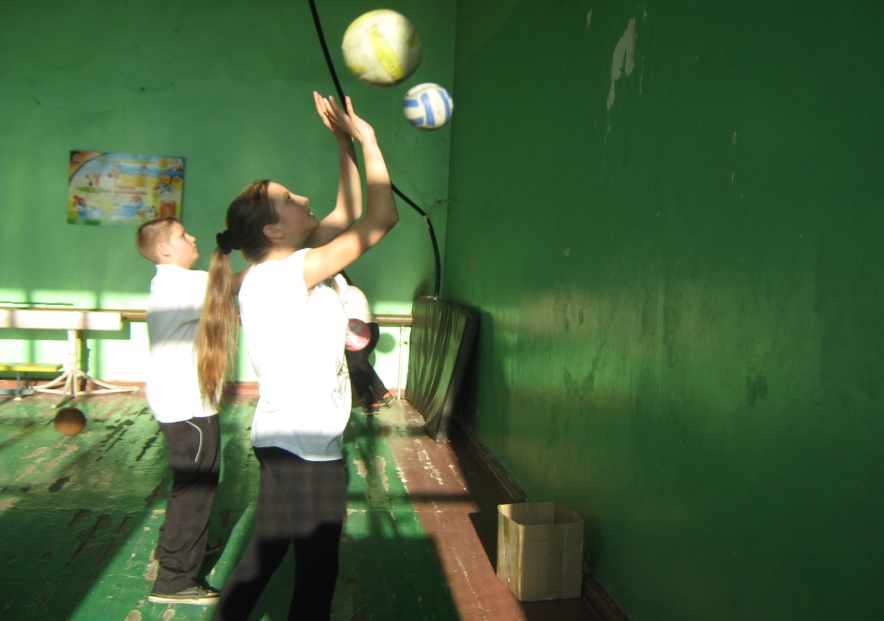 б)	 подачи волейбольного мяча у стены;
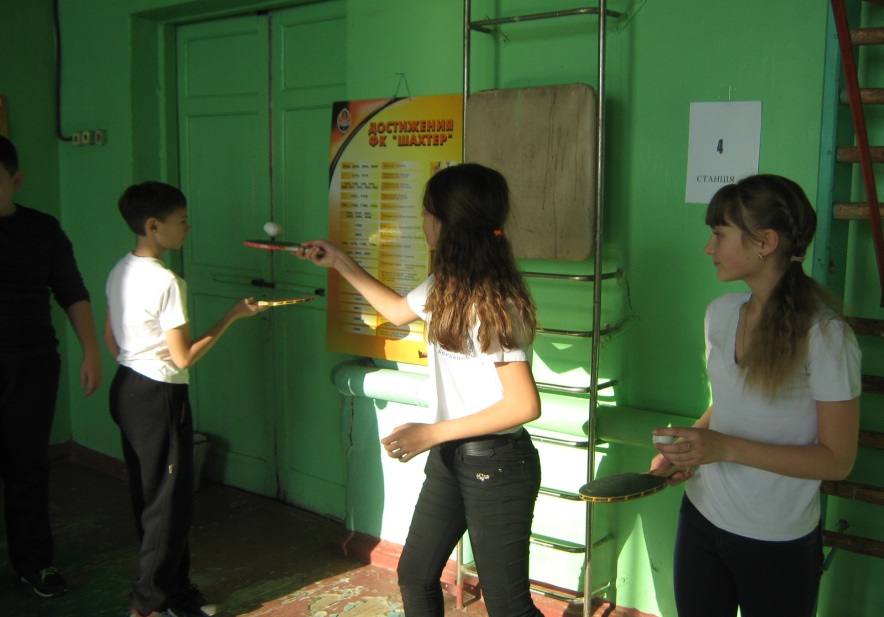 в) подбивание теннисного мяча ракеткой.
III.  Заключительная часть
Упражнение на восстановление дыхания.
Пульсометрия
Подведение итогов урока.
Выставление отметок
Домашнее задание
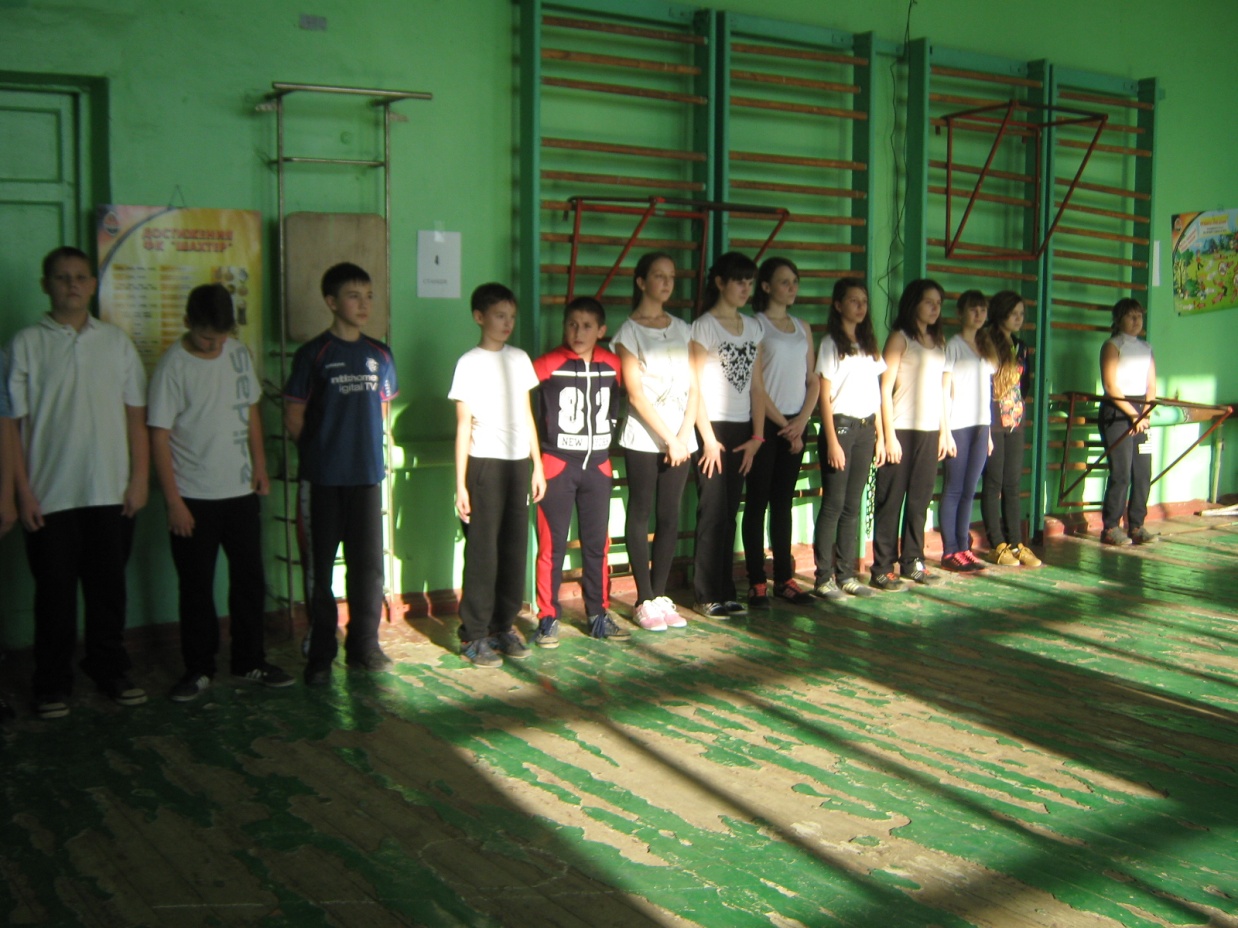 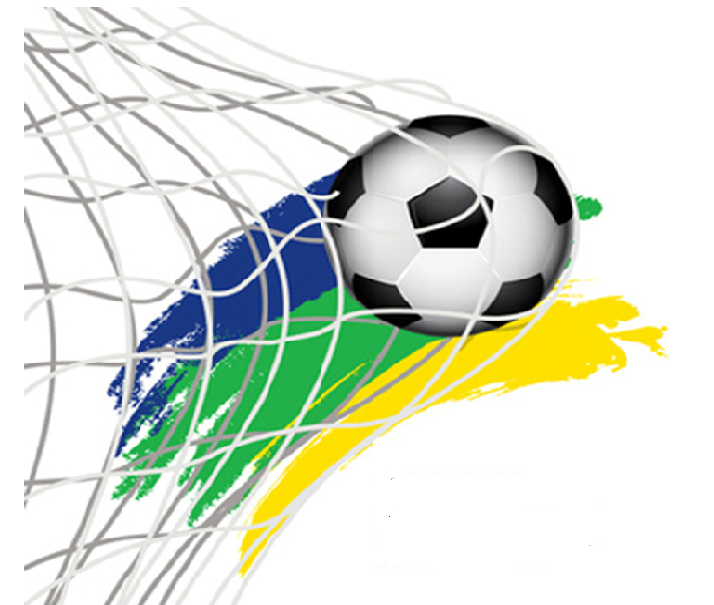